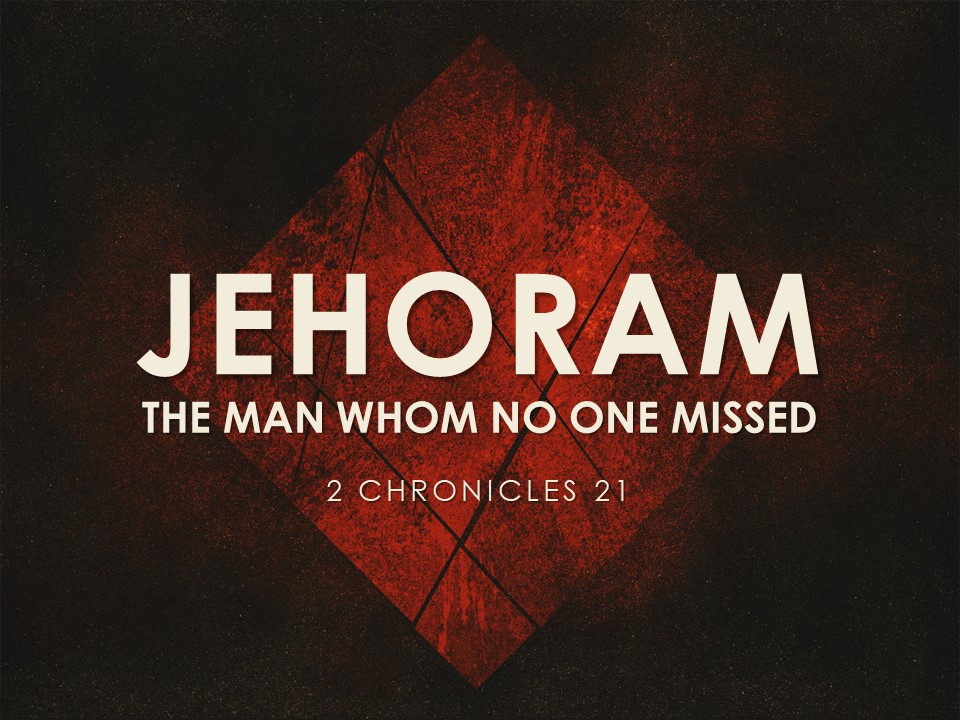 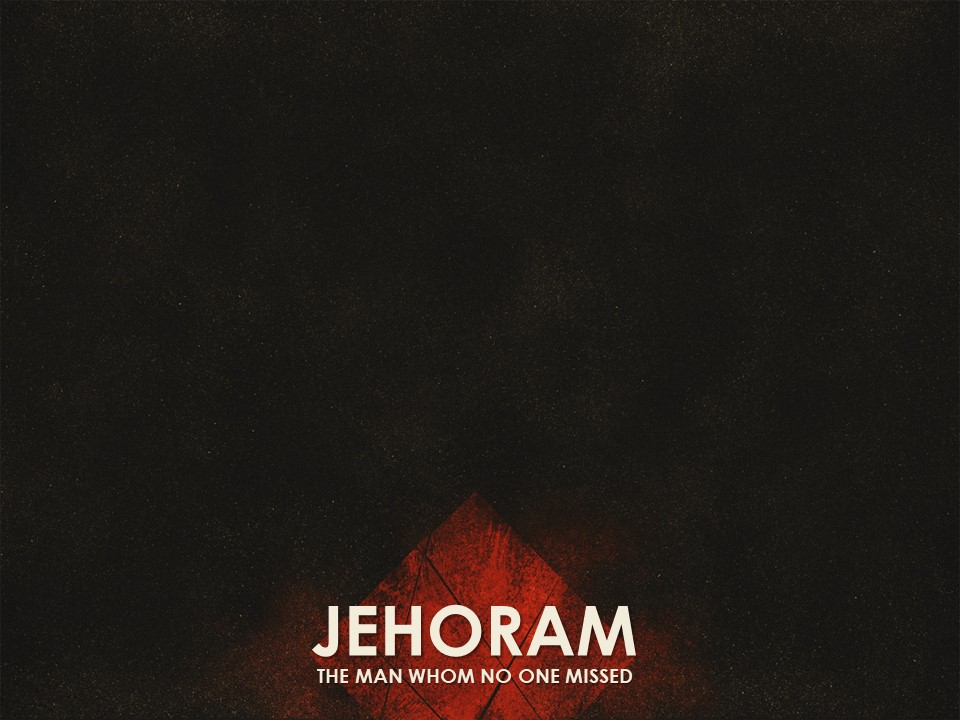 2 Chronicles 21:20 

He was thirty-two years old when he began to reign, and he reigned eight years in Jerusalem. 

And he departed with no one's regret.

They buried him in the city of David, but not in the tombs of the kings.
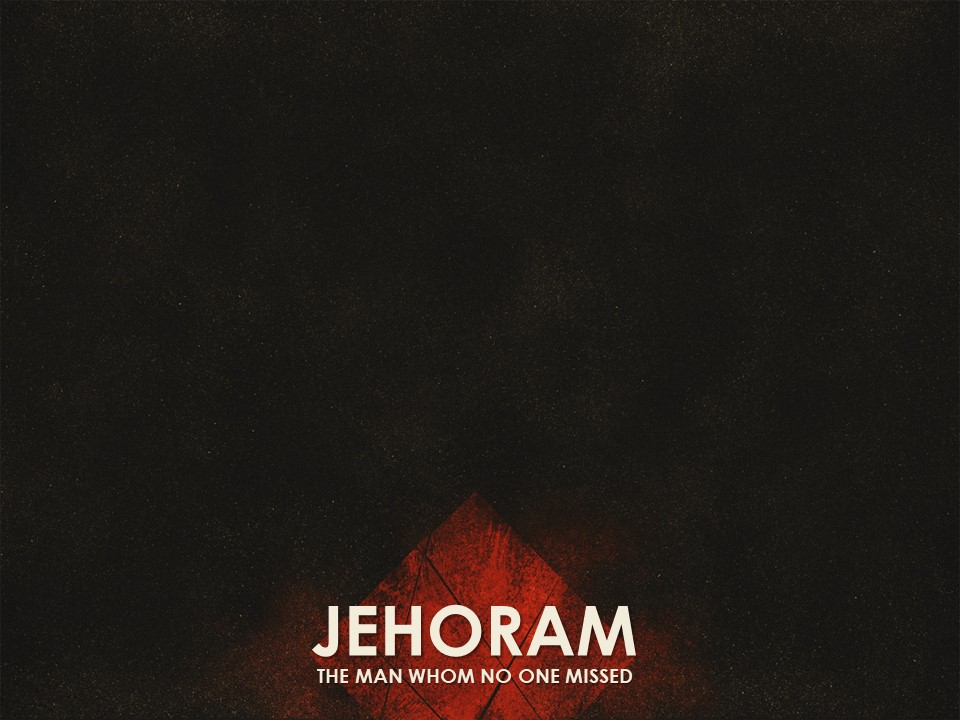 2 Chronicles 21:1

1 Jehoshaphat slept with his fathers and was buried with his fathers in the city of David, and Jehoram his son reigned in his place.
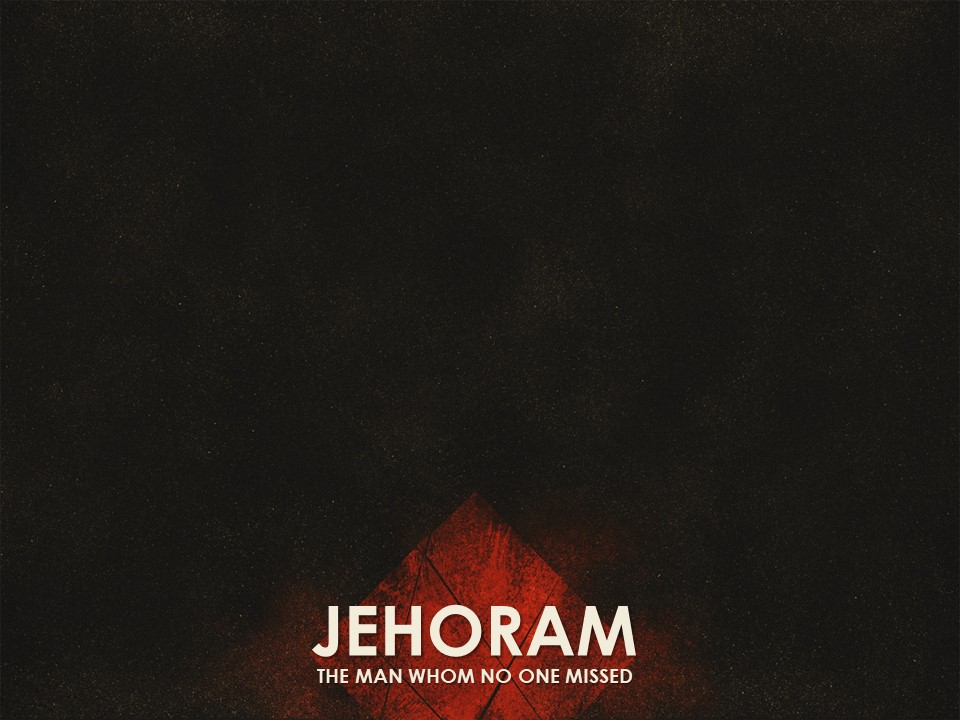 2 Chronicles 21:4

4 When Jehoram had ascended the throne of his father and was established, he killed all his brothers with the sword, and also some of the princes of Israel.
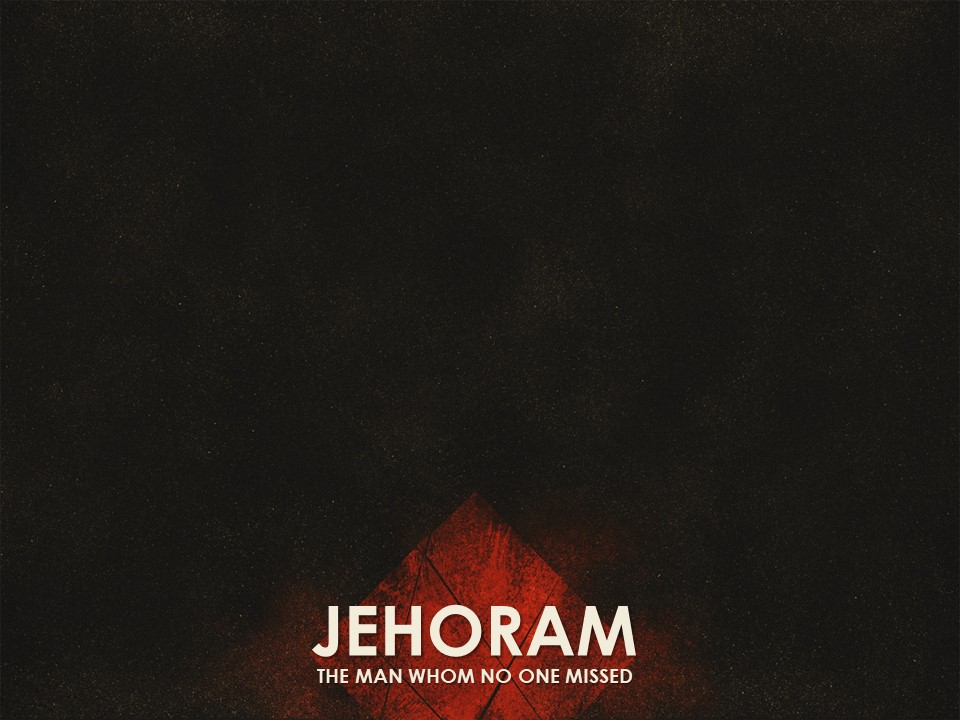 2 Chronicles 21:6

6 And he walked in the way of the kings of Israel, as the house of Ahab had done,
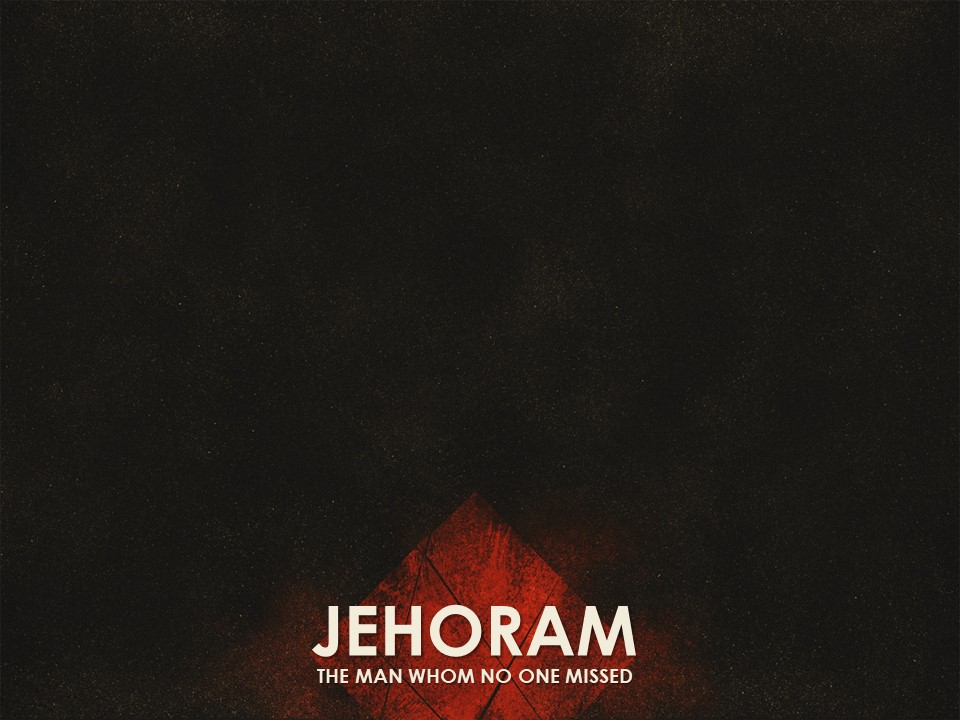 2 Chronicles 21:6

6 And he walked in the way of the kings of Israel, as the house of Ahab had done,
for the daughter of Ahab was his wife.
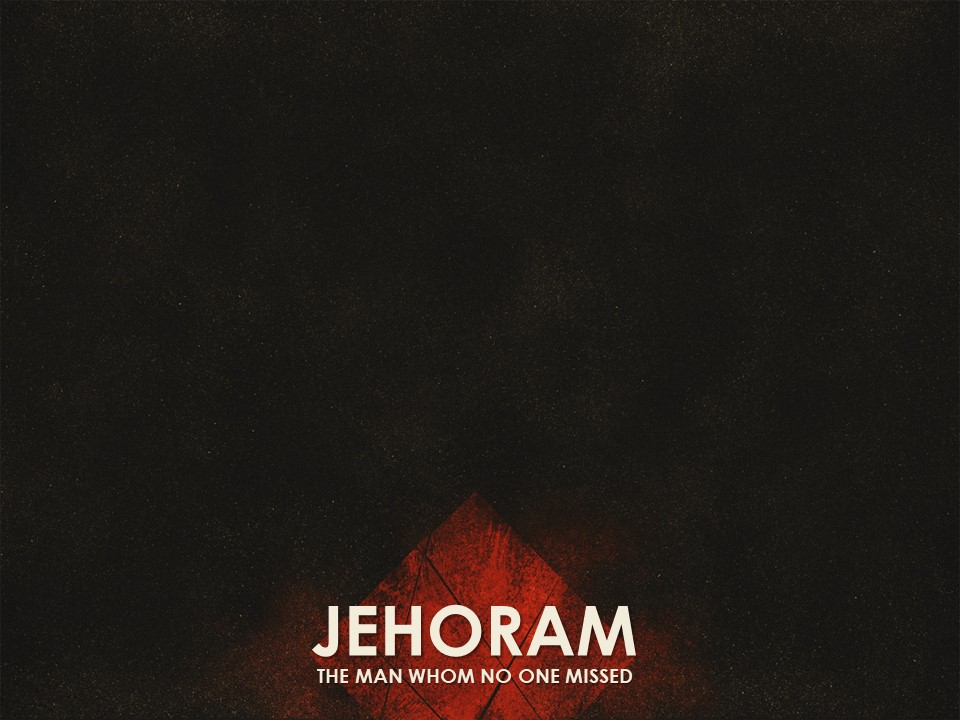 2 Chronicles 21:11

11 Moreover, he made high places in the hill country of Judah and led the inhabitants of Jerusalem into whoredom and made Judah go astray.
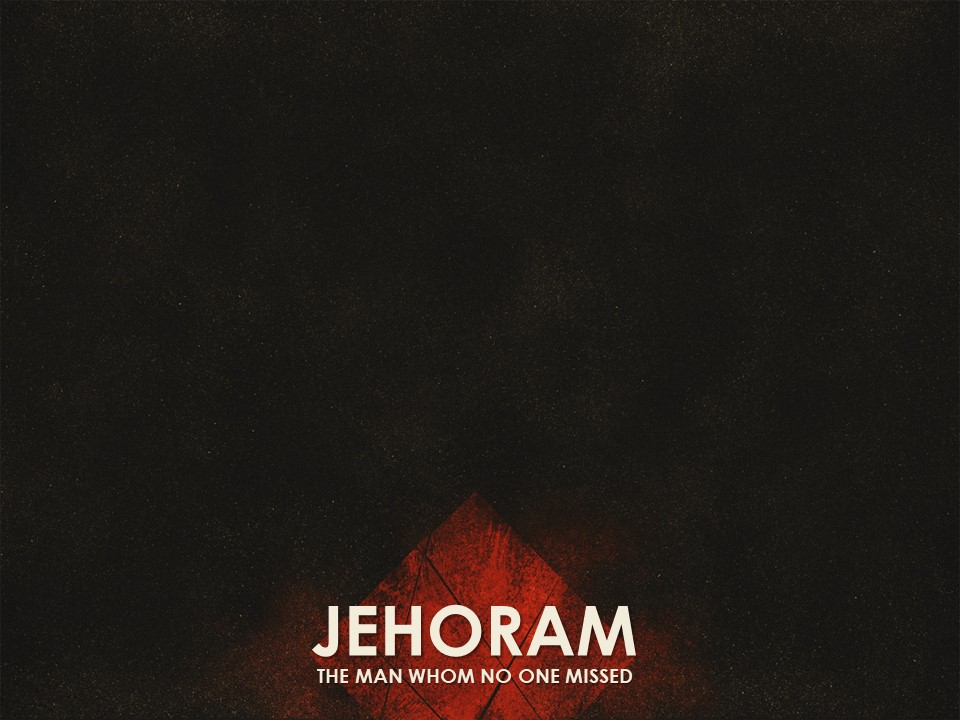 2 Chronicles 21:7

7 Yet the Lord was not willing to destroy the house of David, because of the covenant that he had made with David, and since he had promised to give a lamp to him
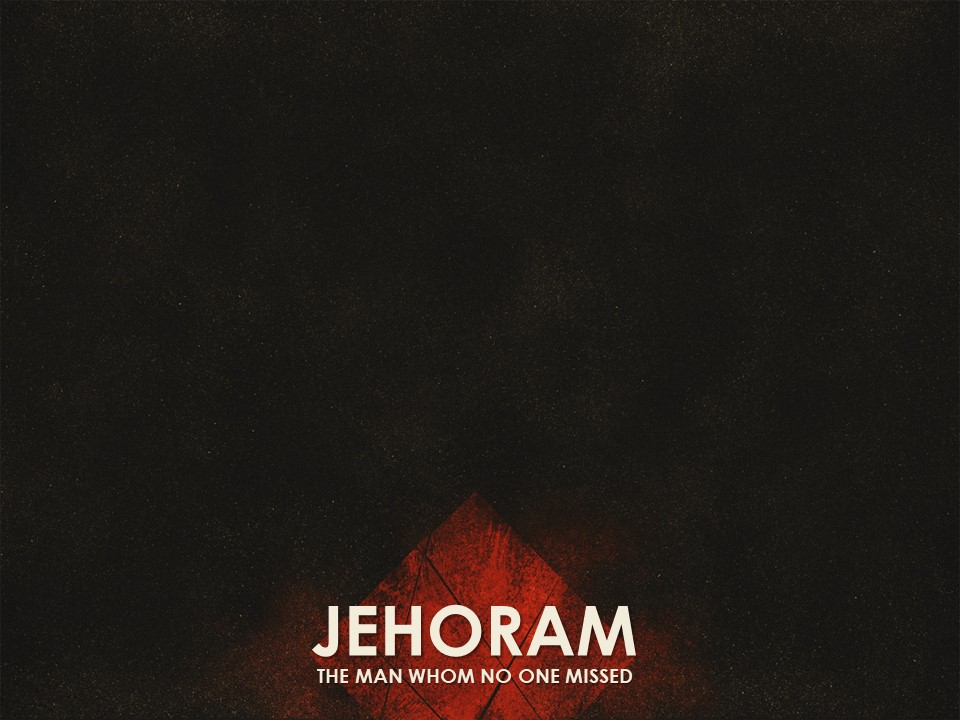 2 Chronicles 21:12-13a

12 And a letter came to him from Elijah the prophet, “Thus says the Lord, the God of David your father, ‘Because you have not walked in the ways of Jehoshaphat your father, or in the ways of Asa king of Judah, 13 but have walked in the way of the kings of Israel and have enticed Judah and the inhabitants of Jerusalem into whoredom, as the house of Ahab led Israel into whoredom,
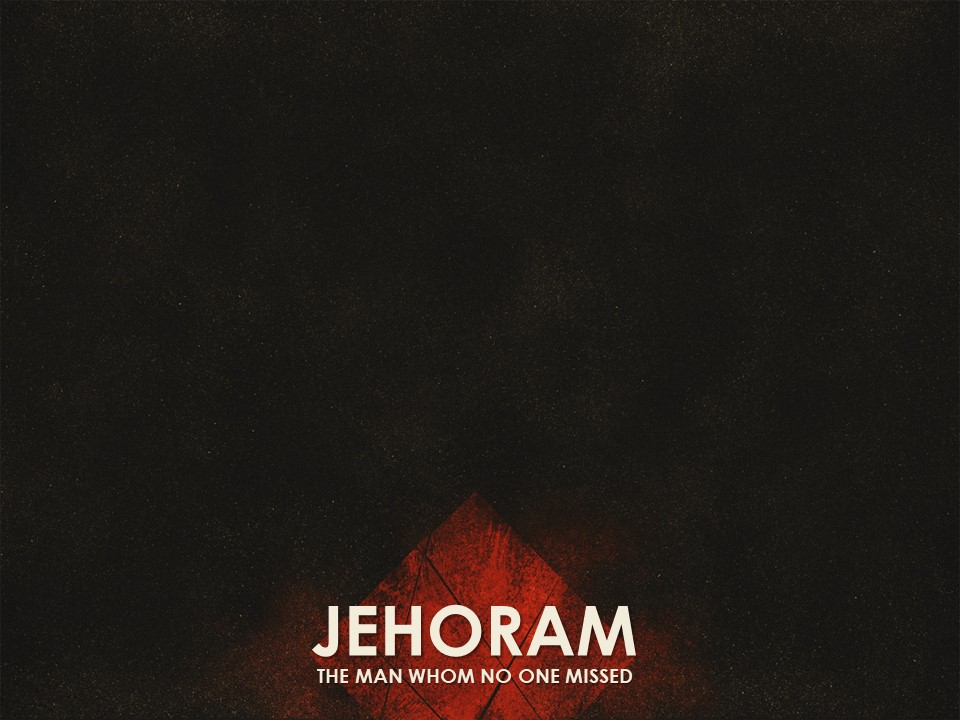 2 Chronicles 21:13b-15

and also you have killed your brothers, of your father's house, who were better than you, 14 behold, the Lord will bring a great plague on your people, your children, your wives, and all your possessions, 15 and you yourself will have a severe sickness with a disease of your bowels, until your bowels come out because of the disease, day by day.’”
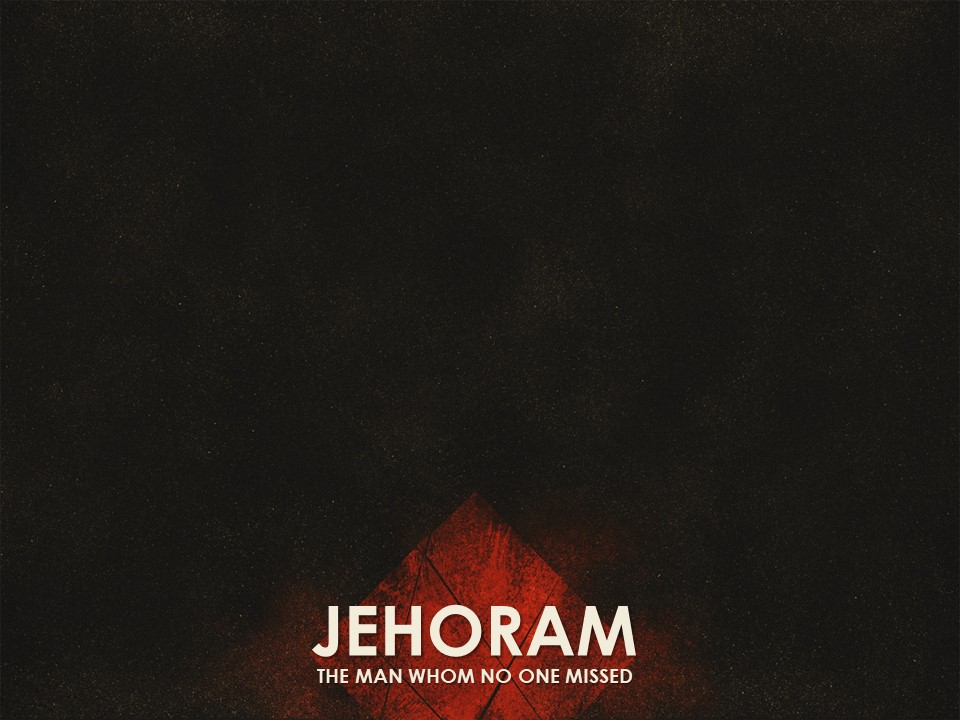 2 Chronicles 21:16-17

16 And the Lord stirred up against Jehoram the anger of the Philistines and of the Arabians who are near the Ethiopians. 17 And they came up against Judah and invaded it and carried away all the possessions they found that belonged to the king's house, and also his sons and his wives, so that no son was left to him except Jehoahaz, his youngest son.
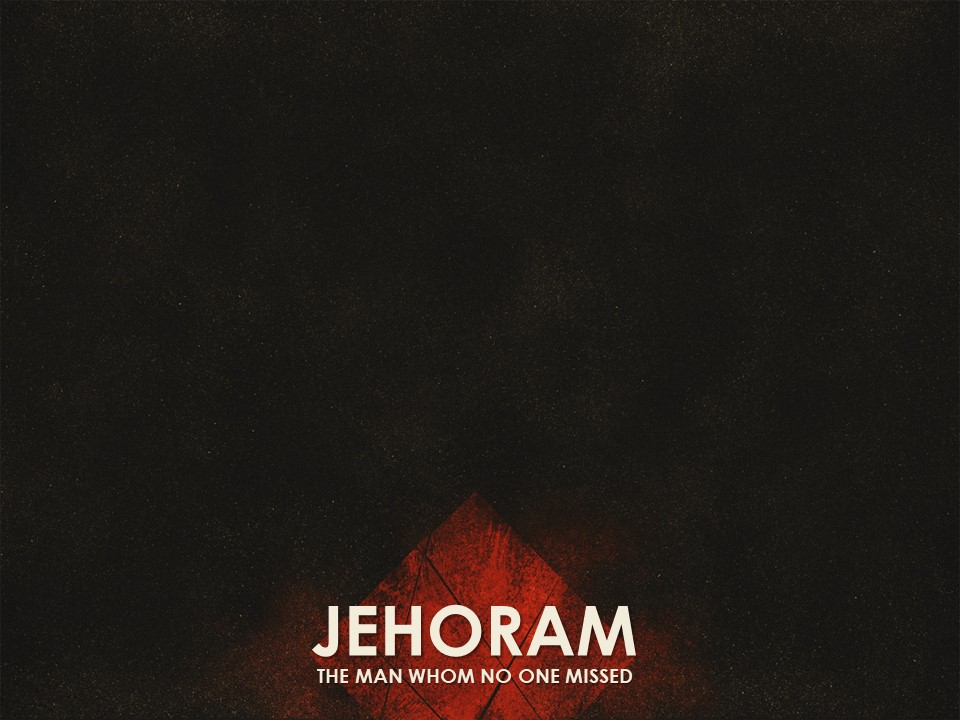 2 Chronicles 21:18-19a

18 And after all this the Lord struck him in his bowels with an incurable disease. 19 In the course of time, at the end of two years, his bowels came out because of the disease, and he died in great agony.
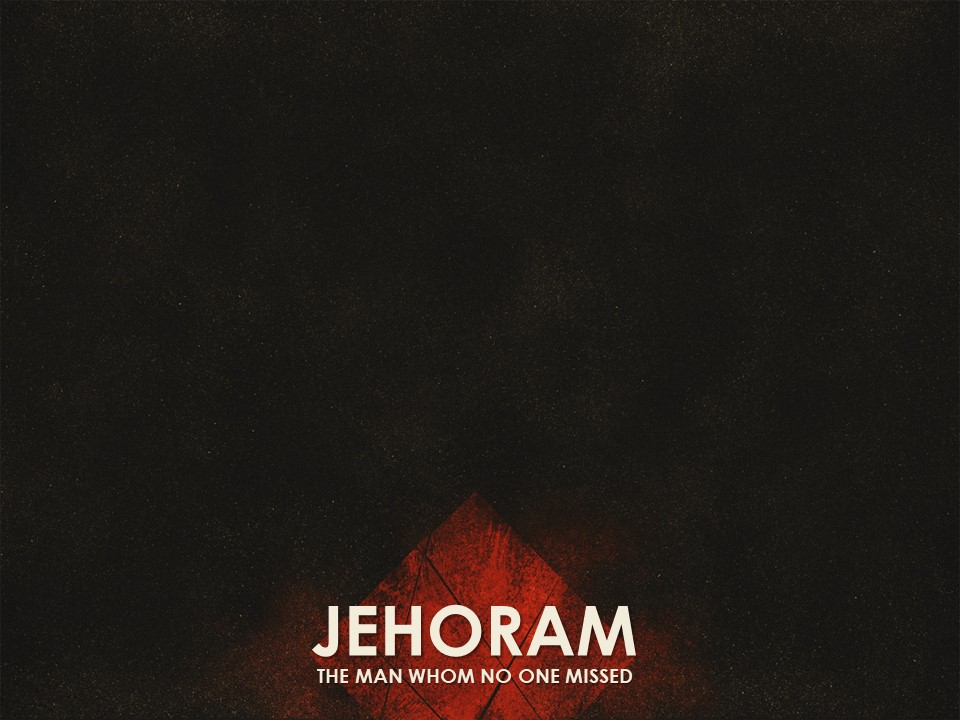 2 Chronicles 21:19b-20

19 His people made no fire in his honor, like the fires made for his fathers.  20 He was thirty-two years old when he began to reign, and he reigned eight years in Jerusalem. And he departed with no one's regret. They buried him in the city of David, but not in the tombs of the kings.
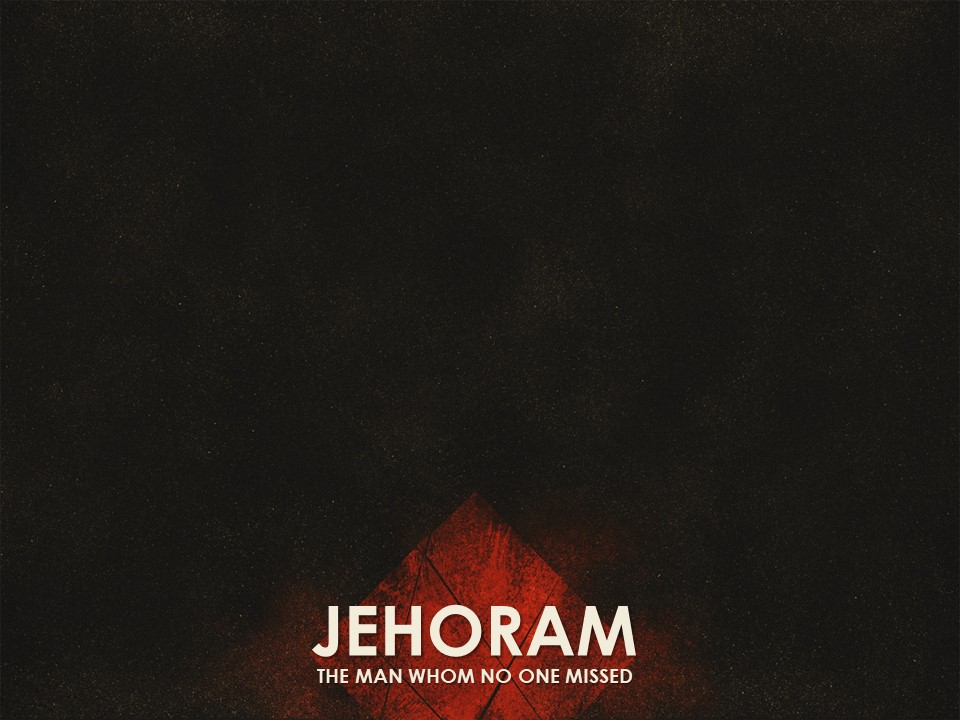 Lead our children down righteous paths (18:1)
Eph. 6:4; Pr. 22:6

Seriously consider who you marry (v. 6)
Ps. 34:3; Eph. 5:22-33; Titus 2; Pr. 12:4; 1 Kgs. 11:4

A Godly family is no guarantee against sin (v. 6)
2 Samuel 13, 15
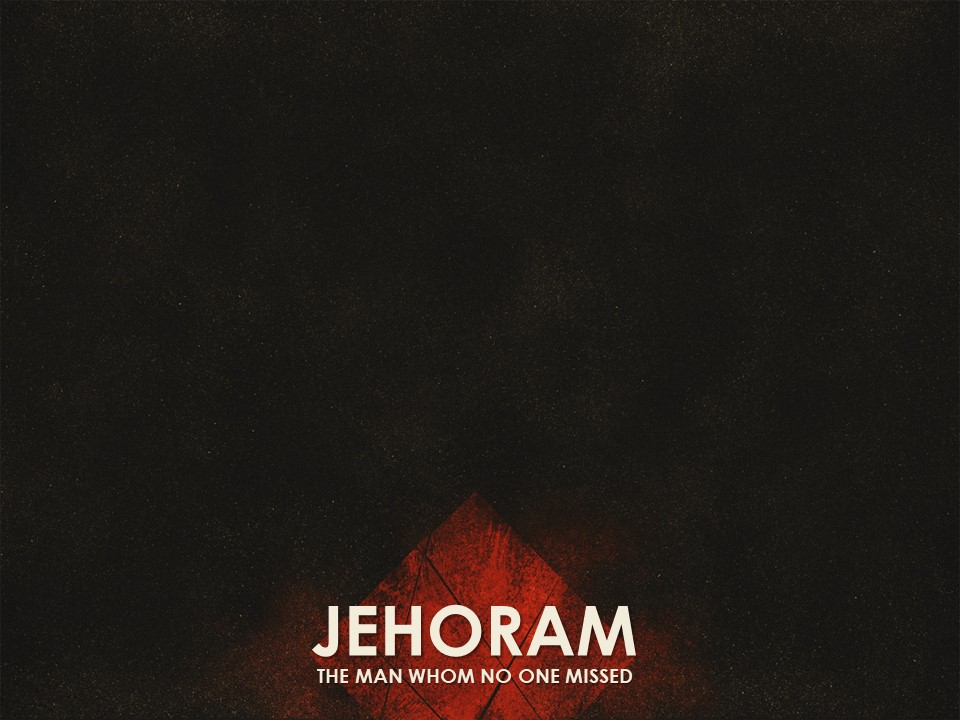 Sin will be punished (vv. 18, 19)
Gal. 5:19-21; Rev. 21:8

We will leave a legacy (v. 20)
Deut. 6:5-7
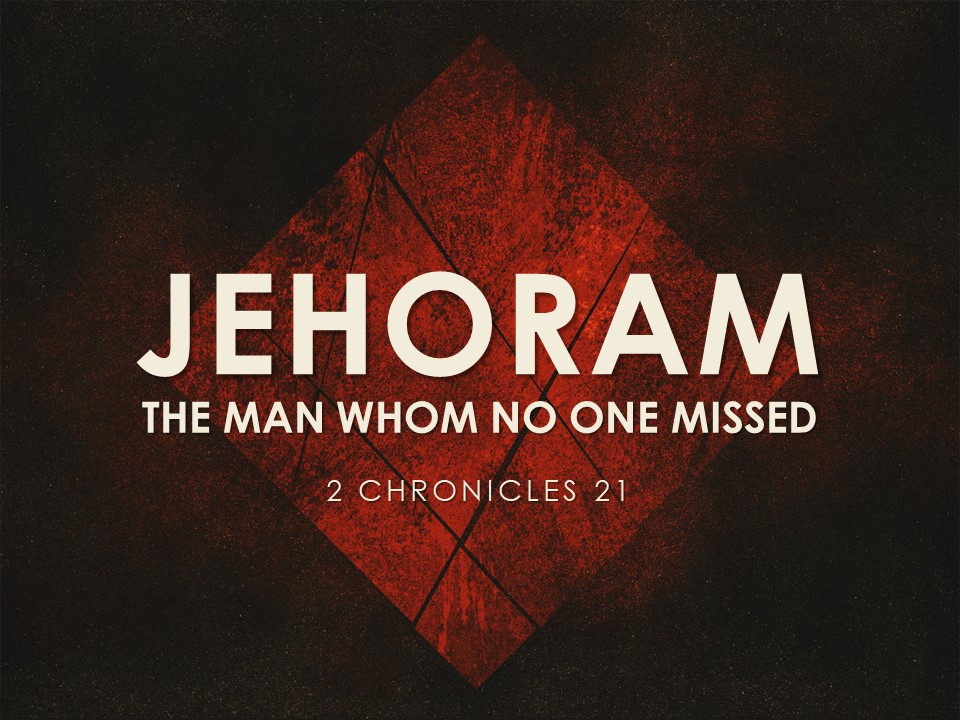